Connected 4 Health
Dietary recommendations for overweight and obese individuals with type 2 CD who require weight lossAuthors: Aelita Skarbaliene, Akvile Sendriute
Project Number: 2021-1-RO01- KA220-HED-38B739A3
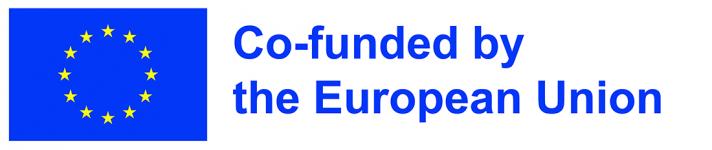 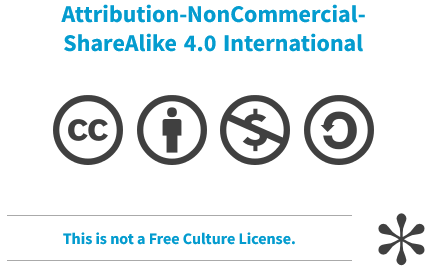 The European Commission's support for the production of this presentation does not constitute an endorsement of the contents, which reflect the views only of the authors, and the Commission cannot be held responsible for any use which may be made of the information contained therein.
2
Calorie calculation
The calorie content of food is calculated individually. 
To lose weight, you need to subtract 500 kcal from the required calorie intake. 
It is recommended to consume more than 1200 kcal per day because a diet with less than 1200 kcal can disrupt the body's functioning.
3
Weighing should be done daily (at least once a week).
Food must be weighed with a food scale.
Do not exceed the recommended caloric intake (number of calories).
Observe what triggers the desire to eat: hunger, emotions, social circumstances. Try to recognize these situations.
Follow the established nutrition plan and regimen.
4
Eat at the same time of the day 5-6 times a day (3 main meals and 1-2 small low-calorie snacks).
Breakfast within 3 hours of getting up, last meal no later than 3-4 hours until sleep.
Do not skip meals, do not take longer than 3 hour breaks between meals so as not to be hungry.
Do not have additional snacks in between the planned meals.
5
"Inventory" the food: weigh the food, write down how much and what is eaten, so that the patient knows what needs to be changed (this could be assessed more easily if the patient fills in the Diet Diary).
Learn to read product labels (food composition and calories).
6
It is advisable to weigh food with a food scale.
Since the feeling of satiety is felt only after 30-40 min. from the beginning of the meal, its is advisable to start the meal with proteins, eat slowly, after eating the contents of the plate, drink and wait. Listen to your body and stop eating as soon as you feel full.
Grind food, i.e. cut meat and bread into small pieces - it will look like you have more food on your plate and it will take longer to eat so you will feel fuller.
7
If you really want to eat and it is not time to eat yet, you can eat non-starchy vegetables (e.g. cucumber, cabbage salad without oil, etc.). Their quantity is unlimited. Vegetables can be fresh or steamed.
Do not watch TV while eating, because then it is difficult to control the amount of food eaten.
Do not relieve stress or bad mood with food, it is better to go for a walk.
Do not go to the grocery store hungry as the probability of buying unnecessary food increases.
8
Consume more products with a low glycaemic index, as they are absorbed more slowly and contain more fiber.
Reduce the amount of starchy products (potatoes, bread products, cereals, pasta). Rarely eat grated foods (zeppelins, flatbreads, etc.).
Use only lean meat: skinless poultry, beef, veal, rabbit, wild birds and game.
9
Glycemic Index Chart for Common Foods
The GI values can be broken down into three ranges. Food with a low GI is a food that won't raise your blood sugar as much as a food with a medium or high GI.1
Low GI: 55 or less
Medium GI: 56 to 69
High GI: 70 to 100
10
Low-GI Foods (55 or Less)
11
Low-GI Foods (55 or Less)
12
Low-GI Foods (55 or Less)
13
Medium-GI Foods (56 to 69)
14
High-GI Foods (70 to 100)
15
Use very little or avoid "visible" fats (butter, sour cream, bacon, bacon, oils).
Eat a variety of fish (steamed is recommended). It is not advisable to eat canned fish in oil sauce.
Choose low-fat dairy products.
Eat up to 3 portions of fruit per day. Choose medium-sized fruits.
16
Water, unsweetened tea and coffee can be drunk without limit (if fluids are not restricted for other reasons). You should not drink juice.
Do not consume sweets, sugar, candies, honey, juices, lemonades, sweetened teas bought in stores (e.g. Nestea).
Limit the consumption of nuts, as they are high in calories.
17
Diabetic products may contain hidden fats and are therefore not recommended.
Avoid toppings and sauces (extra calories).
Season food with herbs.
Reduce the amount of salt in food.
Avoid alcoholic beverages.
Cook, stew food.
18